PROGRAMA DE INTEGRACIÓN ESCOLAR
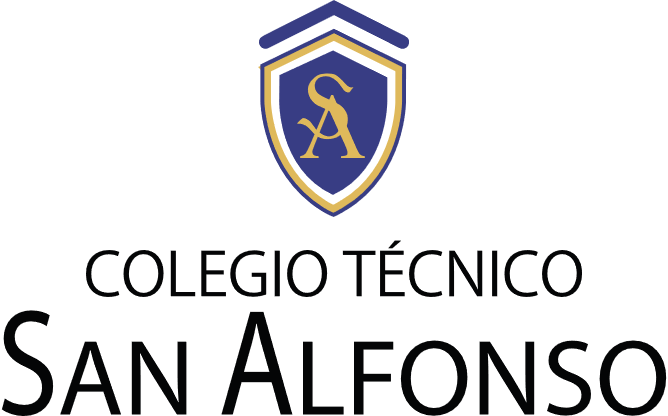 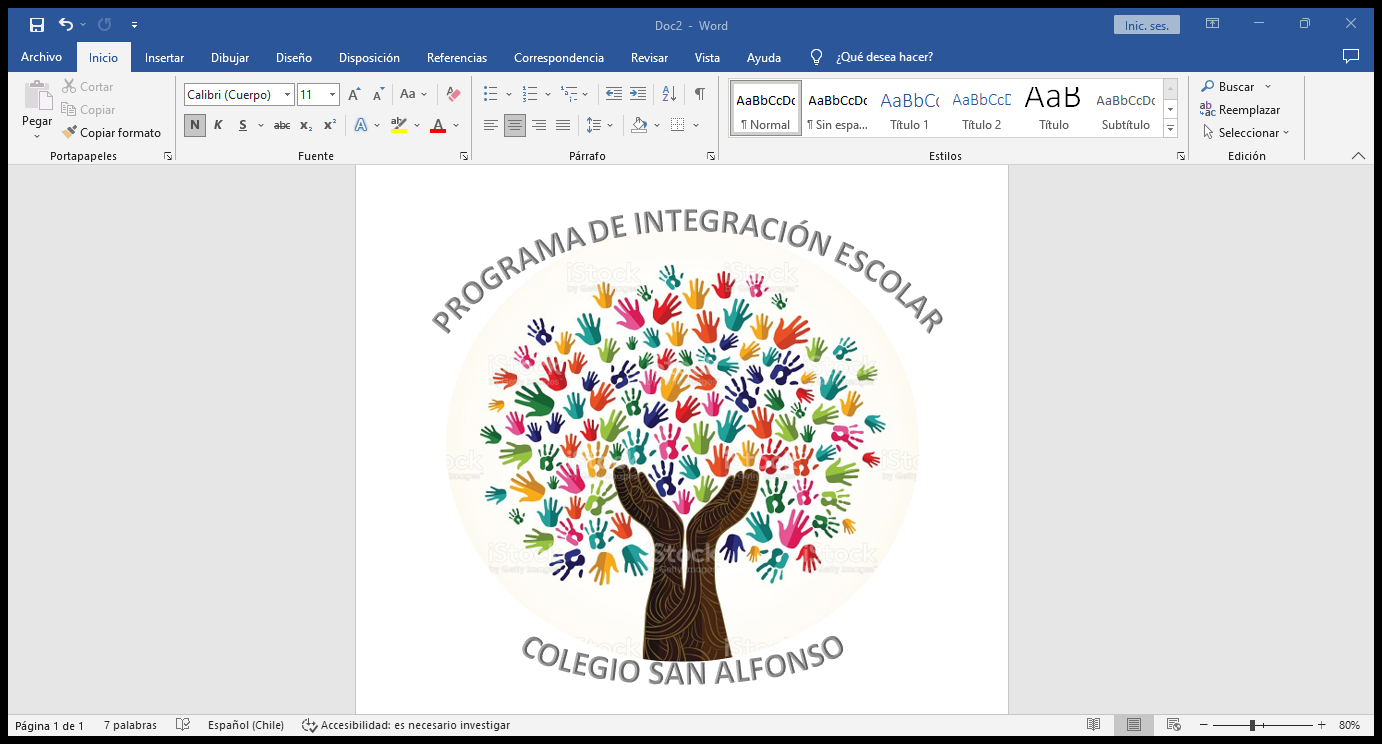 “Complejo Educacional San Alfonso”
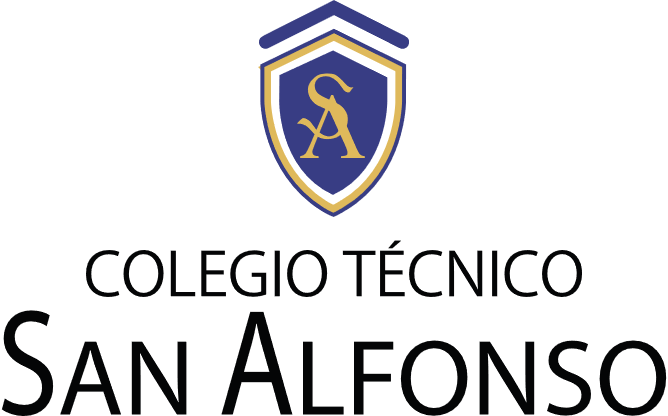 ¿CUÁL ES EL ROL DEL PIE?
EL EQUIPO MULTIDICIPLINARIO POR EL QUE ESTÁ COMPUESTO EL PIE, CREA  ESTRATEGIAS INCLUSIVAS, CUYO PROPÓSITO ES ENTREGAR APOYOS INTEGRALES  ADICIONALES, CONOCIENDO Y RESPETANDO EL RITMO DE APRENDIZAJE DE  NUESTROS ESTUDIANTES, ENFOCÁNDONOS PRINCIPALMENTE EN IR ELIMINANDO  LAS BARRERAS QUE LO DIFICULTAN, FAVORECIENDO LA MOTIVACIÓN, PARTICIPACIÓN, EL LOGRO DE LOS OBJETIVOS DE “ TODOS Y  CADA UNO DE NUESTROS ESTUDIANTES” CONTRIBUYENDO CON ELLO AL  MEJORAMIENTO CONTINUÓ DE LA CALIDAD DE LA EDUCACIÓN EN EL  ESTABLECIMIENTO EDUCACIONAL, SIENDO APOYADOS Y GUIADOS EN TODO  MOMENTO  POR UN GRAN EQUIPO.
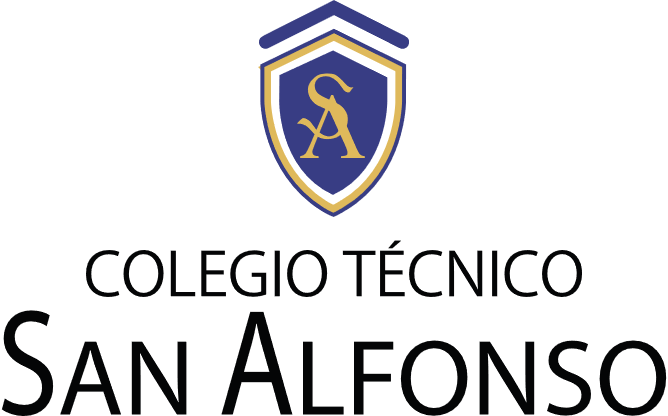 NUESTRO EQUIPO PIE 2024
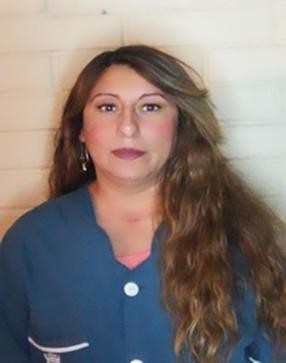 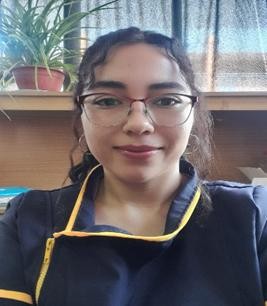 Alfonsina Padilla A.
Coordinadora PIE
Aranza Morales O.
Psicóloga
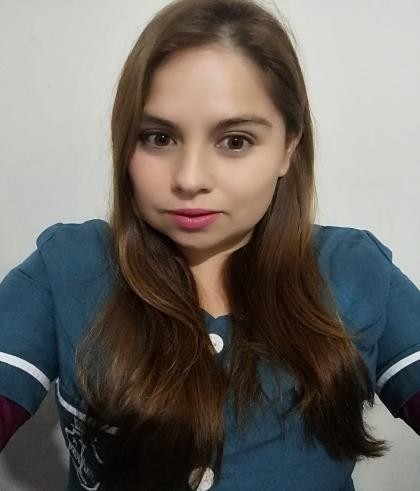 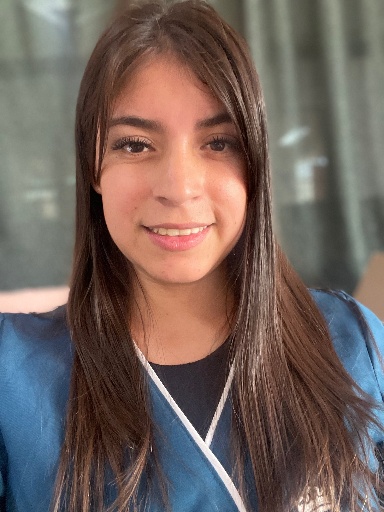 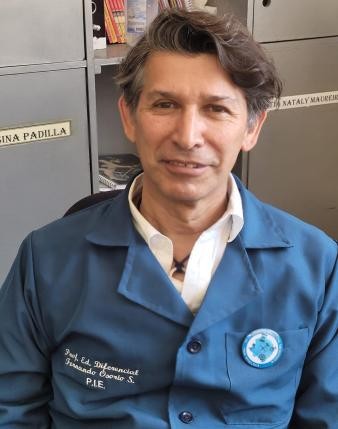 Fernando Osorio S.  Profesor Diferencial  Mención DI, TEL  y DEA
Claudia Fuentes L.
Profesora Diferencial con  Mención en matemática  y literacidad
Stephanie Rojas C.  Educadora Diferencial
Mención en TEL e Inclusión educativa
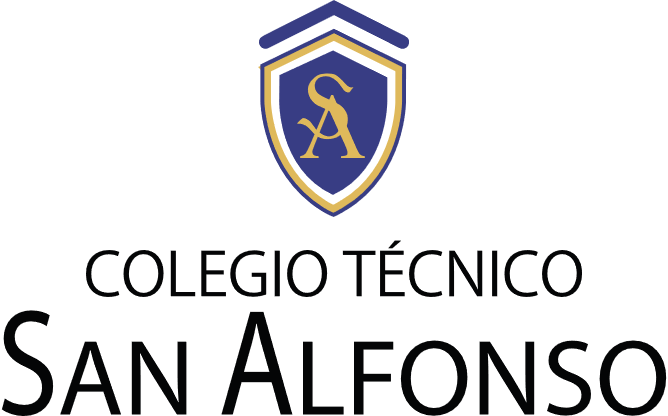 REUNIÓN DE APODERADO Y TALLER DE APODERADOS
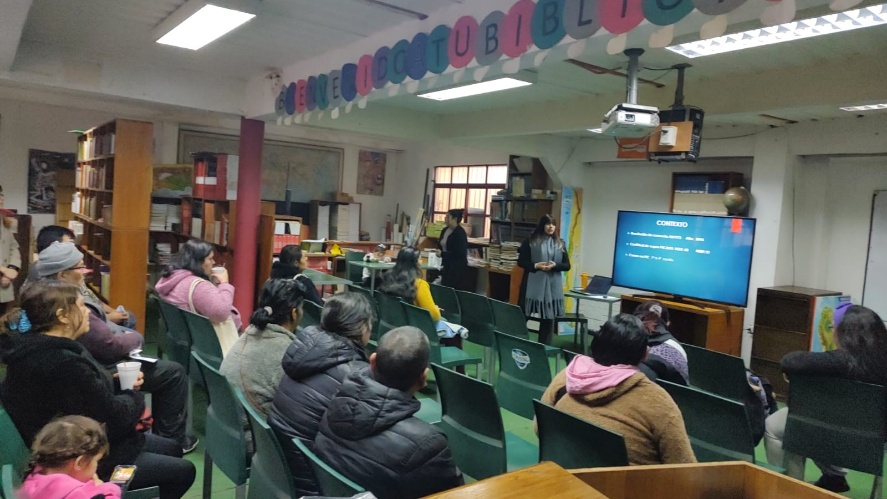 Anualmente se realizan dos reuniones de apoderados para informar el logro de nuestros  estudiantes, formas de trabajo, apoyos realizados ,entre otros, haciendo partícipe a los apoderados del  proceso de enseñanza aprendizaje. En esta oportunidad se les realiza un taller impartido por la psicóloga con temas alusivos a la psicoeducación.
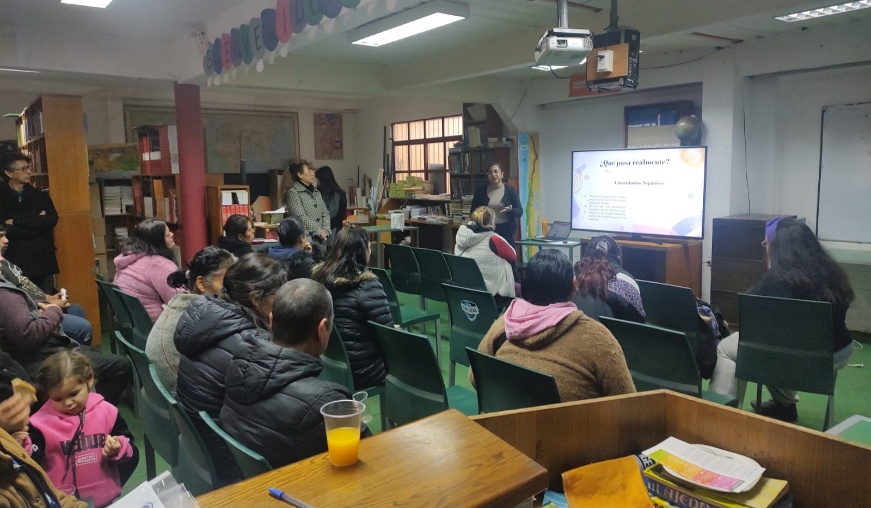 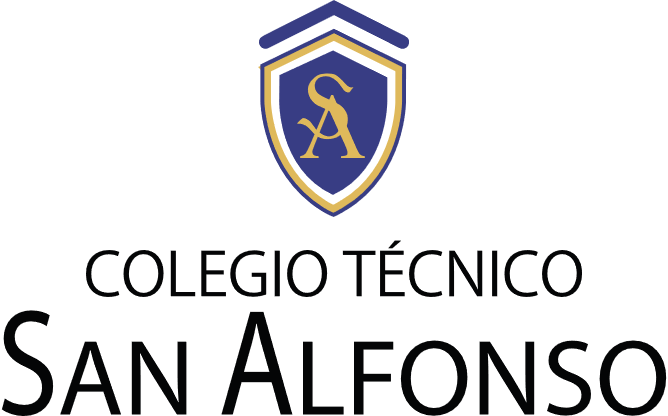 El día Jueves 12 de octubre se realizo una actividad dirigida por el equipo PIE llamada “Espacio de Estrellas”, se  ejecuto con la finalidad de motivar e incentivar a nuestros estudiantes. En esta acción se efectuó una premiación  para aquellos estudiantes de primero a cuarto medio, que fueron destacados, específicamente en dos ámbitos;  superación académica y esfuerzo. En esta oportunidad participaron de forma activa sus familias tanto en la  premiación como en el cóctel ofrecido para ellos.
PREMIACIÓN”ESPACIO DE ESTRELLAS”
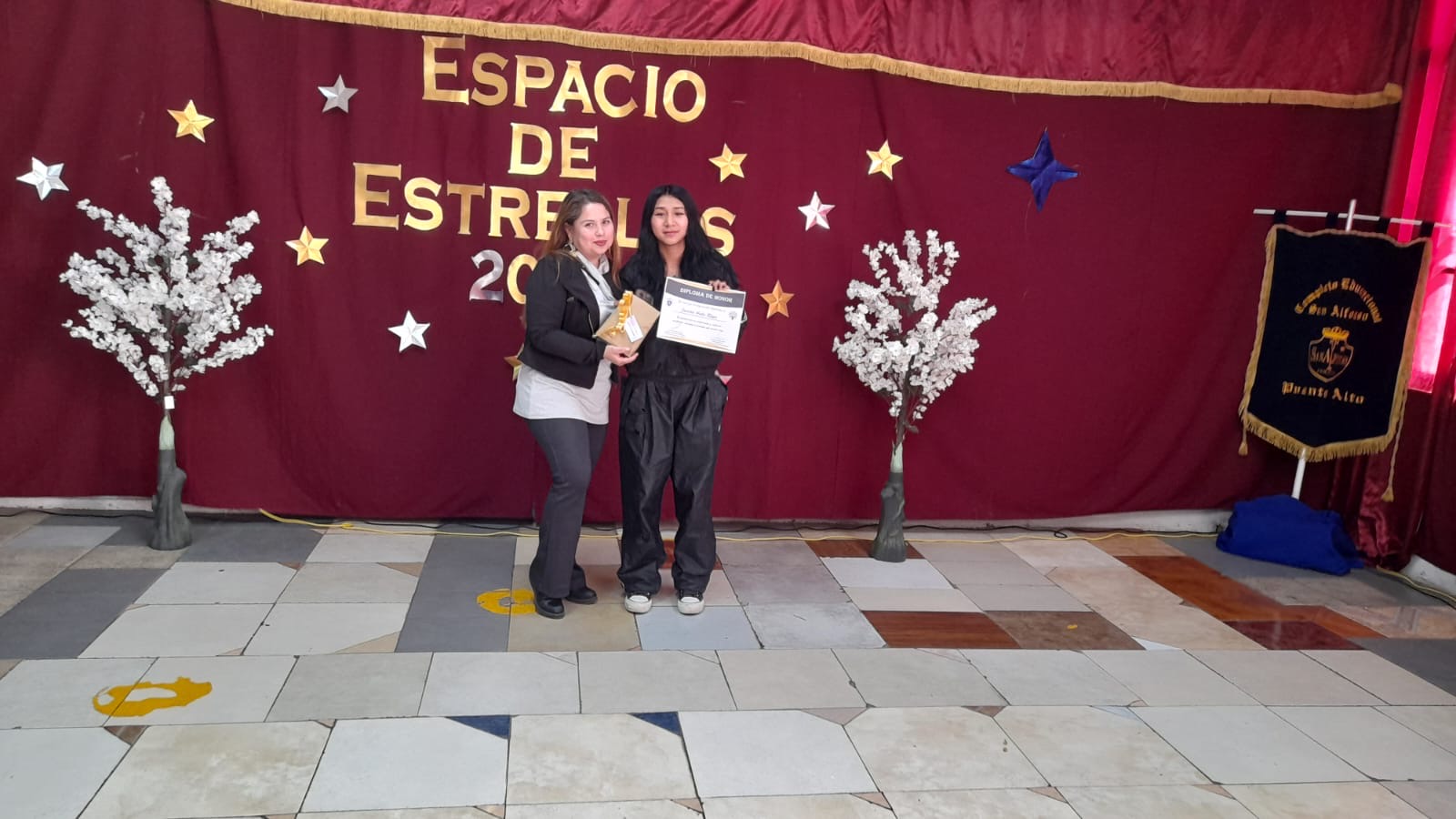 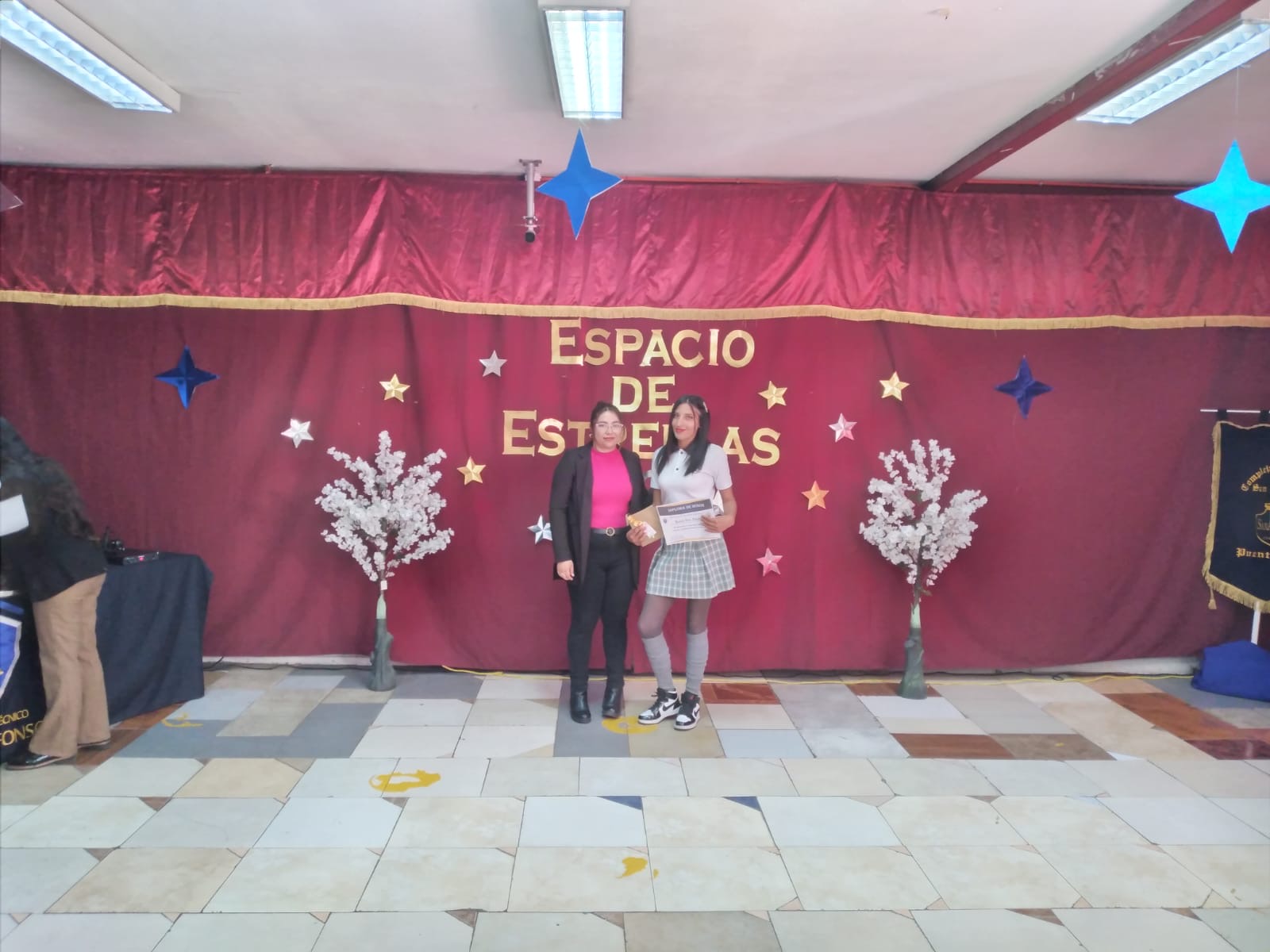 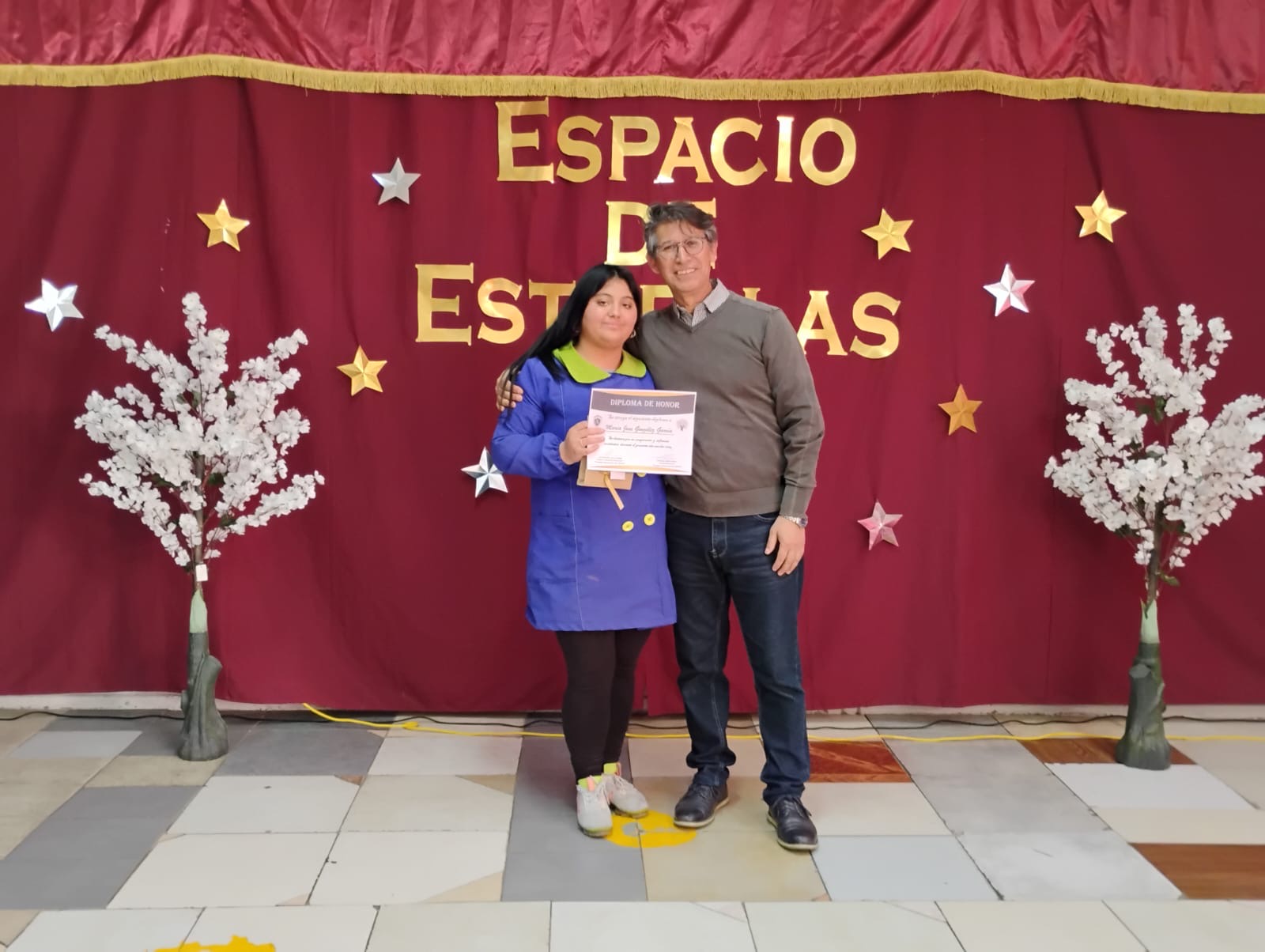